Florida Department of HealthCounty Health Department School-Based Sealant Programs: Frequently Asked Questions
Christina Vracar, DA, MPH
Public Health Dental Program Administrator
May 25, 2016
1
[Speaker Notes: Good Morning. My name is Christina Vracar, the Public Health Dental Program Administrator at Central Office in the Division of Community Health Promotion, Bureau of Family Health Services. The PHDP leads the Department of Health’s efforts to improve and maintain the oral health of all persons in Florida through four primary functions:

Providing a statewide direction for policy related to oral health issues
Promoting and administering oral health education and preventive dental programs
Collection and analyzation of data on oral health
Support the provision of direct dental care services through the County Health Departments and other public and private organizations. 

Today I will be discussing some frequently asked questions regarding Florida Department of Health County Health Department School-Based Sealant Programs.]
Florida School-Based Sealant Program Development
Sections 466.003 and 466.024, Florida Statutes
Health Access Settings
Hygiene services without the physical presence, prior examination, or authorization of a dentist
Dental Sealants
2
[Speaker Notes: School-Based Sealant Programs function in accordance with Florida Statutes 466.003 and 466.024. County Health Departments are defined in 466.003 as a Health Access Setting in which a licensed dental hygienist (466.024) can provide limited preventive services without the physical presence, prior examination, or authorization of a dentist. Dental sealants are one of these services. As you can see in the images here, a non-toxic, thin plastic coating is applied to the chewing surface of a molar tooth to prevent up to 86% of tooth decay.]
Florida Department of Health School-Based Sealant Program Development
Local decision to:  
Add a School-Based Sealant Program (S-BSP) to an existing County Health Department (CHD) Dental Program
	or
Initiate dental services at a CHD by implementation of a new S-BSP
3
[Speaker Notes: It is a local decision for Florida Department of Health CHDs to implement S-BSPs. S-BSPs can be built off of existing CHD dental programs or dental services can be initiated in a CHD through a new S-BSP.]
CHD Sealant Return on Investment
Sealants can yield up to an 88% Return on Investment
Every $1 invested in dental sealants at CHDs saves $1.88 in fillings
4
[Speaker Notes: Sealants decrease dental caries and can yield up to an 88% Return on Investment. This means that every $1 invested in dental sealants at CHDs saves approximately $1.88 in fillings. The approximate cost savings over three years for 39,095 children receiving at least one dental sealant at a CHD is $2,526,660.73.]
Program Development
Cost-effective workforce and equipment models
5
[Speaker Notes: Utilizing a cost-effective workforce model (dental hygienists) and equipment models (portable equipment) start-up and recurring costs are minimized. The photos here show dental hygienists providing preventive dental services to children utilizing portable equipment.]
County Health Department School-Based Sealant ProgramService Delivery Process Map
6
[Speaker Notes: This is an example of how CHD S-BSP service delivery takes place. This process map starts with school district interest and approval for CHD access. If authorization is given by the school board, the CHD will schedule a date with the school, receive parent/guardian consent, provide services to children returning a positive consent form, bill for reimbursement of services provided to sustain the program, and refer children to a dental home for comprehensive oral healthcare.]
Services Billed
Depending on the model, the following services are commonly provided and billed for by CHD S-BSPs:
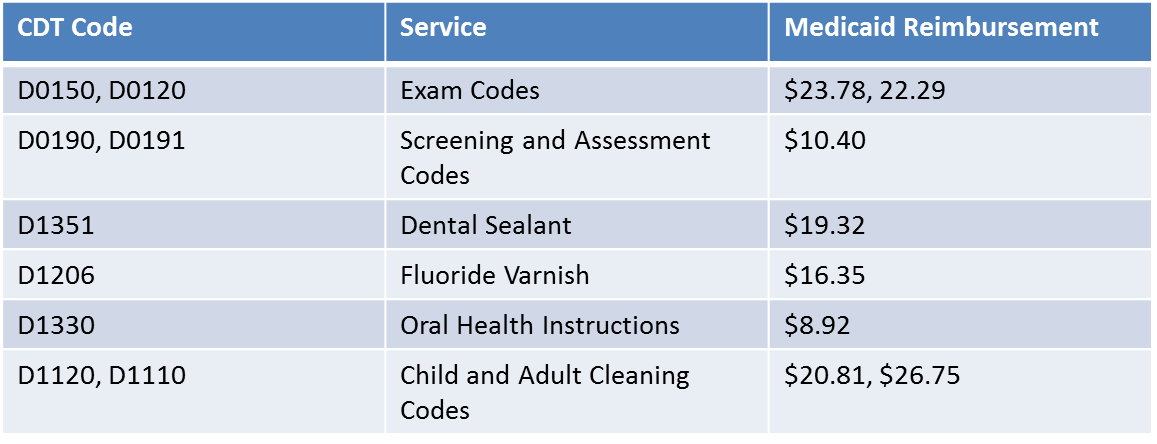 7
[Speaker Notes: Local CHD S-BSP vary greatly in regards to workforce and service delivery models. This listing of Common Dental Terminology (CDT) codes are common amongst CHD S-BSPs. They include exams, screenings, assessments, dental sealants, fluoride varnish, oral healthcare instructions, and prophylaxis.]
Data Collection
The Florida Department of Health’s Health Management System (HMS) is used to record dental services and bill for services provided.
8
[Speaker Notes: Service data collection takes place in the Florida Department of Health through the Health Management System. All CHDs enter all service level data and bill for reimbursement of dental services for select enrollees of a dental subcontractor with a DOH state or local valid contract. If there is not a valid state or local contract, the service is not billed but simply recorded in HMS.]
Managed Care Frequently Asked Questions
Does the S-BSP administrator have access to FLMMIS?
Yes.

How do health plans know if a child enrolled in their plan has received sealants in a school based sealant program?
Place of Service Designation: 03.
9
[Speaker Notes: 1. Does the S-BSP administrator have access to FLMMIS?
Yes, the S-BSP clerical, billing, service, and administrative staff at CHDs should have access to FLMMIS. 

2. How do health plans know if a child enrolled in their plan has received sealants or other services in a school based sealant program?
The claim form has a Place of Service Designation: 03.]
Managed Care Frequently Asked Questions
In order for health plans and CHDs to collaborate, is there a requirement to have a contract between the two entities?
Yes. 

How can health plans help their enrolled children/families be more aware of S-BSPs in their area?
flhealth.gov/dental
https://youtu.be/Ukmpx7rd8pE
10
[Speaker Notes: 3. In order for health plans and CHDs to collaborate, is there a requirement to have a contract between the two entities (to share data, etc.)?
Yes, there will be a contract between the dental subcontractor and the CHD for reimbursement of dental services provided to enrolled members. 


4. How can health plans help their children/families be more aware of S-BSPs in their area?
Relay the availability of services for CHDs with a S-BSP by providing the following links for services in their respected areas.]
Managed Care Frequently Asked Questions
How can the health plans assist in increased returned consent forms?
Ensure the members are aware of DOH S-BSPs in their county.  

Is there data available for DOH S-BSPs?
Yes. 
46 CHDs with a S-BSP accessing over 600 Florida schools. 
Over 15,000 children received more than 56,000 sealants during SFY 2014-2015.
11
[Speaker Notes: 5. How can the health plans assist in increased returned consent forms?
Ensure the members are aware of DOH S-BSPs in their county. Opportunity exists to work with the county and receive a school schedule. This is not set up a year in advance for statewide dissemination. Local scheduling timelines and approval vary by CHD S-BSP. 

6. Is there data available for DOH S-BSPs?
Yes. 
Currently, there are 46 CHDs with a S-BSP and they are accessing over 600 Florida schools. 
During State Fiscal Year 2014-2015, over 15,000 children received more than 56,000 sealants through a DOH S-BSP.]
County Health Departments with a School-Based Sealant Programas of April 2016
Glades
Hamilton
Hendry
Hernando
Highlands
Holmes
Indian River
Jackson
Jefferson
Lake
Lee
Leon
Liberty
Madison
Martin
Nassau
Orange
Palm Beach
Pasco
Pinellas
Polk
Putnam
St. Johns
St. Lucie
Seminole
Sumter
Union
Volusia
Wakulla
Walton
Washington
Baker
Bay
Bradford
Brevard
Broward
Calhoun
Charlotte
Citrus
Clay
Columbia
Miami-Dade
DeSoto
Duval
Flagler
Franklin
12
[Speaker Notes: This slide lists the 46 current Florida Department of Health CHDs with a S-BSP. There are 21 CHDs without a S-BSP. The goal is for all 67 CHDs to have a S-BSP.]
HOLMES
ESCAMBIA
OKALOOSA
JACKSON
SANTA ROSA
NASSAU
WALTON
WASHINGTON
GADSDEN
JEFFERSON
HAMILTON
MADISON
CALHOUN
LEON
BAY
DUVAL
BAKER
COLUMBIA
LIBERTY
SUWANNEE
WAKULLA
TAYLOR
UNION
CLAY
ST JOHNS
GULF
LAFAYETTE
FRANKLIN
BRADFORD
ALACHUA
GILCHRIST
PUTNAM
DIXIE
FLAGLER
LEVY
MARION
Florida Department of Health 
County Health Department
School-Based Sealant Programs
VOLUSIA
LAKE
CITRUS
SEMINOLE
SUMTER
HERNANDO
ORANGE
BREVARD
PASCO
POLK
OSCEOLA
HILLSBOROUGH
PINELLAS
INDIAN RIVER
MANATEE
OKEECHOBEE
HARDEE
ST LUCIE
HIGHLANDS
DESOTO
SARASOTA
MARTIN
GLADES
CHARLOTTE
HENDRY
PALM BEACH
LEE
BROWARD
COLLIER
MONROE
DADE
[Speaker Notes: Here is a map showing the current 46 CHDs with a S-BSP.]
Managed Care Frequently Asked Questions
Can the health plans capture the services in this state fiscal year that have already been rendered?
Yes.
Dental Subcontractor.
https://home.flmmis.com/.
14
[Speaker Notes: 7. Can the health plan capture the services in this state fiscal year that have already been rendered?
Yes, the health plan can retrieve this information from the dental subcontractor or FLMMIS.]
Managed Care Frequently Asked Questions
How can health plans receive more information on the billing process and claims information for children who are receiving services? 
Agency for Health Care Administration (AHCA) 
Health plan’s dental subcontractor  
Additional statewide or local contracts at sustainable rates
15
[Speaker Notes: 8. How can health plans receive more information on the billing process and how to capture claims for children who are receiving services? 
Plans can work with AHCA to receive more information on the billing process and locate claim history
All services provided to enrolled members of a dental subcontractor plan which has an active and valid contract with the CHDs will receive a claim form with claim information. 
Additional statewide or local contracts at sustainable rates for CHDs will increase children served and capture claims for children receiving services.]
Contact Information
Christina Vracar, DA, MPH
Public Health Dental Program Administrator
(850) 245-4476
Christina.Vracar@flhealth.gov
16
[Speaker Notes: Thank you for your time. Please see my contact information provided here.]